14в. ИЗОБРАЖЕНИЕ ПРОСТРАНСТВЕННЫХ ФИГУР(Призма, пирамида)
Для того чтобы построить параллельную проекцию призмы, достаточно построить многоугольник, изображающий ее основание. Затем из вершин многоугольника провести прямые, параллельные некоторой фиксированной прямой, и отложить на них равные отрезки. Соединяя концы этих отрезков, получим многоугольник, являющийся изображением второго основания призмы.
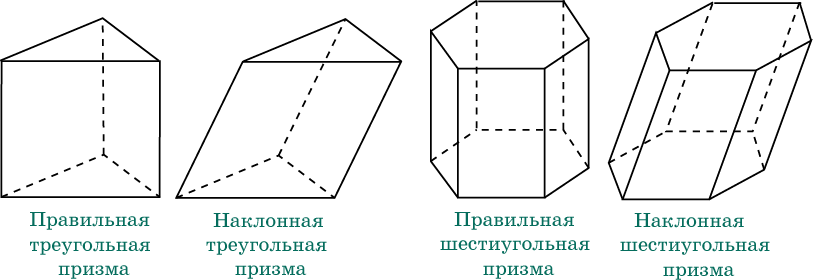 Для того чтобы построить параллельную проекцию пирамиды, достаточно построить многоугольник, изображающий ее основание. Затем выбрать какую-нибудь точку, которая будет изображать вершину пирамиды, и соединить ее с вершинами многоугольника. Полученные отрезки будут изображать боковые ребра пирамиды.
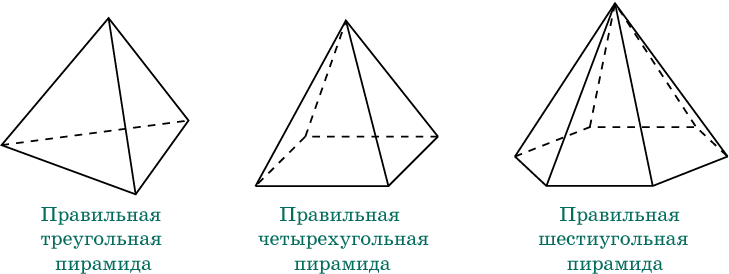 Упражнение 1
Постройте параллельную проекцию треугольной призмы, проекции трёх рёбер которой даны на рисунке.
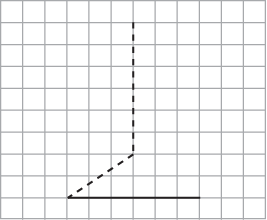 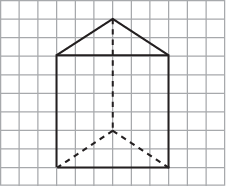 Ответ:
Упражнение 2
Постройте параллельную проекцию треугольной призмы, проекции трёх рёбер которой даны на рисунке.
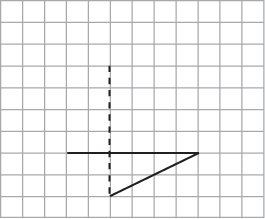 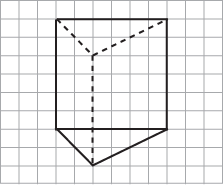 Ответ:
Упражнение 3
Постройте параллельную проекцию правильной шестиугольной призмы, проекции четырёх рёбер которой даны на рисунке.
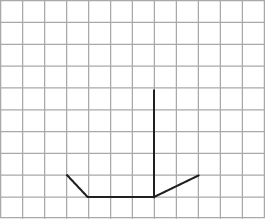 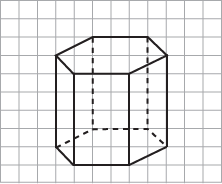 Ответ:
Упражнение 4
Постройте параллельную проекцию правильной шестиугольной призмы, проекции трёх рёбер которой даны на рисунке.
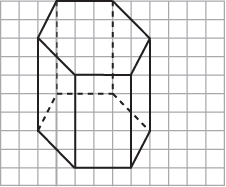 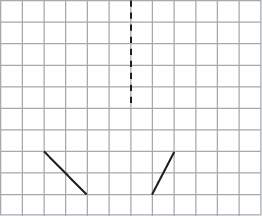 Ответ:
Упражнение 5
Изобразите параллельную проекцию правильной шестиугольной призмы, основание которой параллельно плоскости изображений.
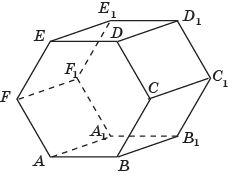 Ответ: Пример такого изображения показан на рисунке.
Упражнение 6
Постройте параллельную проекцию правильной четырёхугольной пирамиды, проекции трёх рёбер которой даны на рисунке.
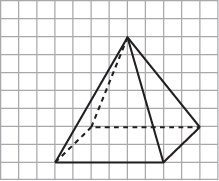 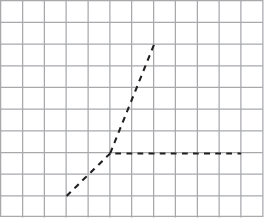 Ответ:
Упражнение 7
Постройте параллельную проекцию правильной четырёхугольной пирамиды, проекции трёх рёбер которой даны на рисунке.
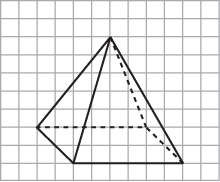 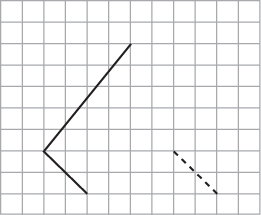 Ответ:
Упражнение 8
Изобразите параллельную проекцию правильной четырёхугольной пирамиды, основание которой параллельно плоскости изображений.
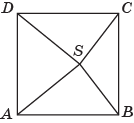 Ответ: Пример такого изображения показан на рисунке.
Упражнение 9
Постройте параллельную проекцию правильной шестиугольной пирамиды, проекции четырёх рёбер которой даны на рисунке.
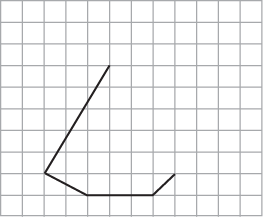 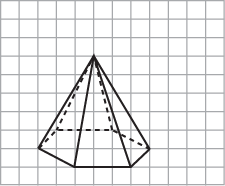 Ответ:
Упражнение 10
Постройте параллельную проекцию правильной шестиугольной пирамиды, проекции четырёх рёбер которой даны на рисунке.
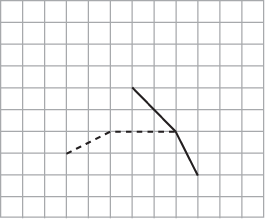 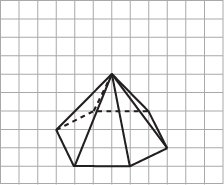 Ответ:
Упражнение 11
Изобразите параллельную проекцию правильной шестиугольной пирамиды, основание которой параллельно плоскости изображений.
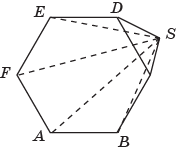 Ответ: Пример такого изображения показан на рисунке.
Упражнение 12
Параллельными проекциями каких многогранников являются фигуры, изображенные на рисунке?
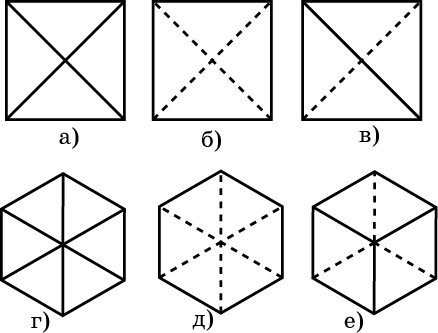 Ответ: а) 4-я пирамида;
б) 4-я пирамида;
в) тетраэдр;
г) 6-я пирамида;
д) 6-я пирамида;
е) параллелепипед.
Невозможные объекты
Плоское изображение, подчиняясь определенным законам, способно передать впечатление о трехмерном предмете. Однако при этом могут возникать изображения невозможных объектов.
	В живописи существует целое направление, которое называется импоссибилизм (impossibility - невозможность) - изображение невозможных фигур, парадоксов. 
	Здесь мы представим гравюры голландского художника М. Эшера (1898 – 1972) "Бельведер", "Водопад", "Поднимаясь и опускаясь», а также рисунки современного шведского архитектора О. Рутерсварда, посвятившего невозможным объектам серию своих художественных работ.
Упражнение
Возможен ли многогранник, параллельная проекция которого показана на рисунке?
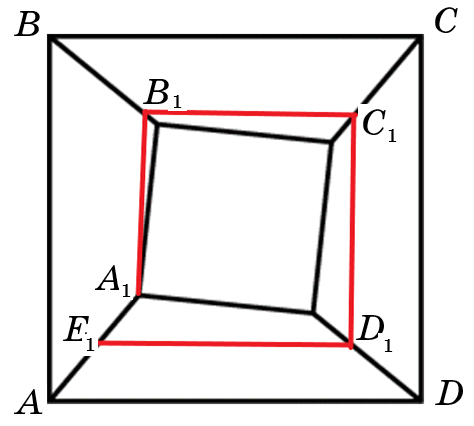 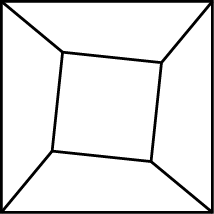 Решение. Через вершину A1 проведём плоскость, параллельную плоскости грани ABCD. Она пересечёт грани многогранника по прямым A1B1, B1C1, C1D1, D1E1, соответственно параллельным рёбрам AB, BC, CD, DA. При этом точка E1 должна совпасть с точкой A1, а она не совпадает. Следовательно, такой многогранник невозможен.
Бельведер
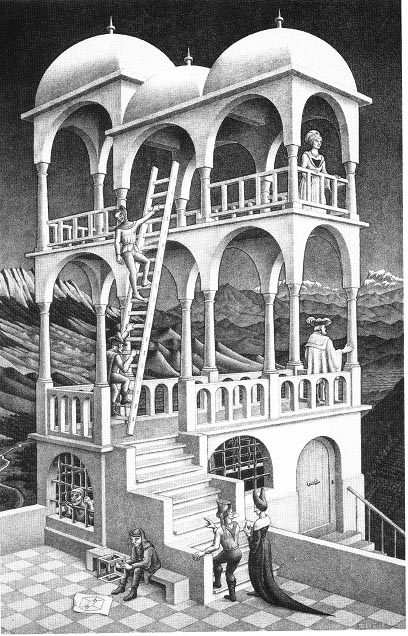 Водопад
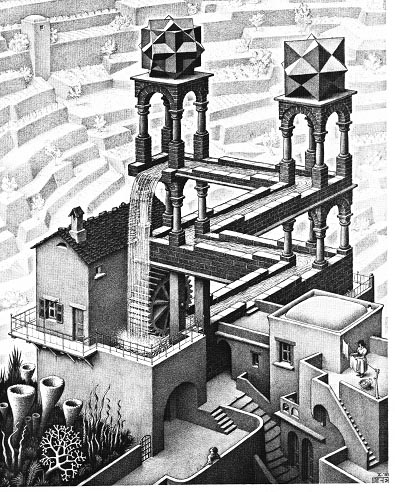 Поднимаясь и опускаясь
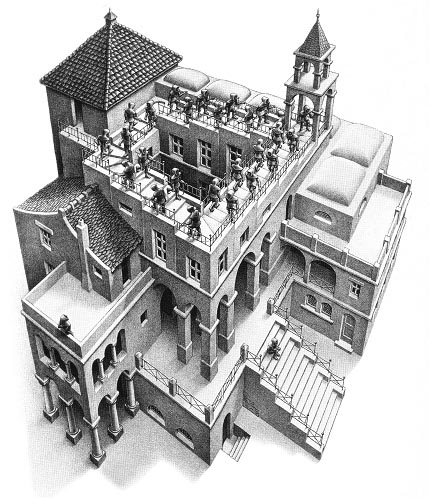 Невозможные объекты 1
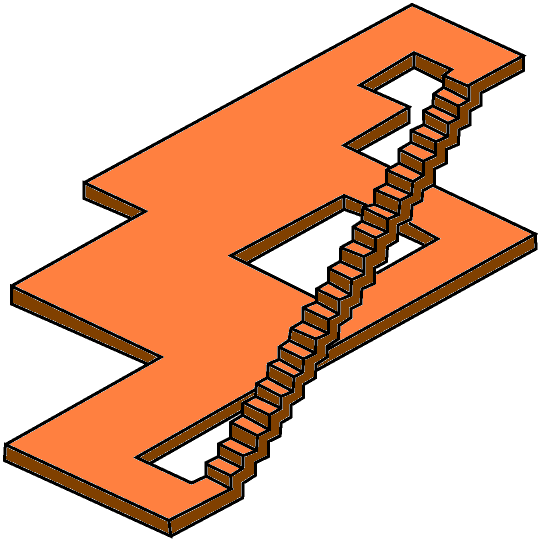 Невозможные объекты 2
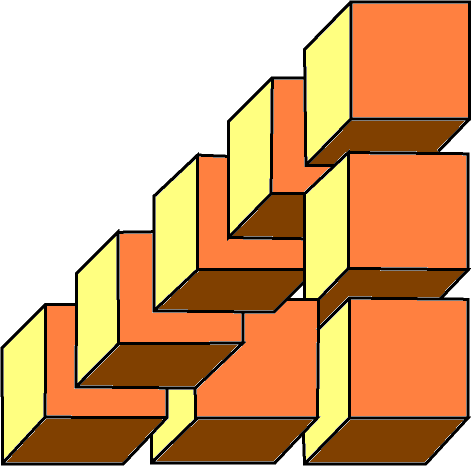 Невозможные объекты 3
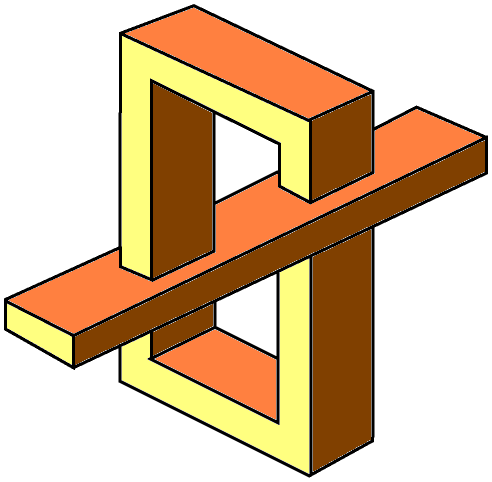 Невозможные объекты 4
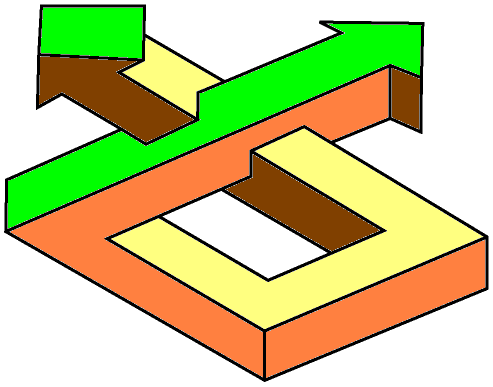 Невозможные объекты 5
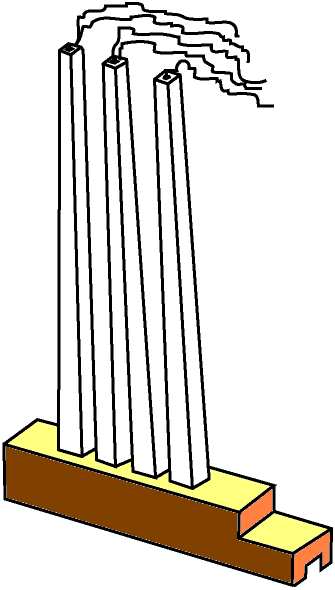 Невозможные объекты 6
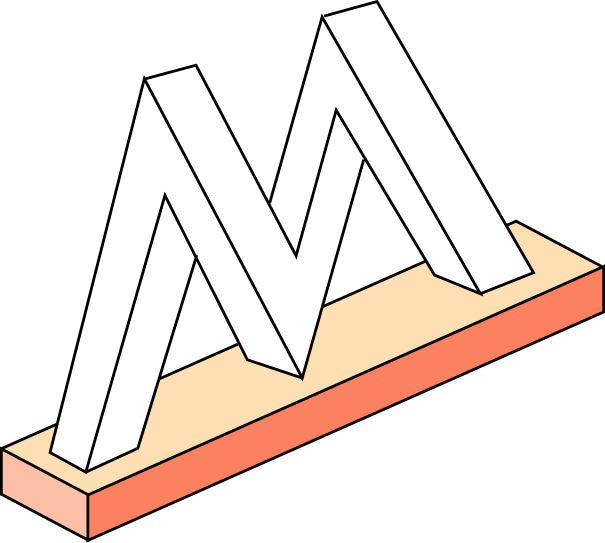 Невозможные объекты 7
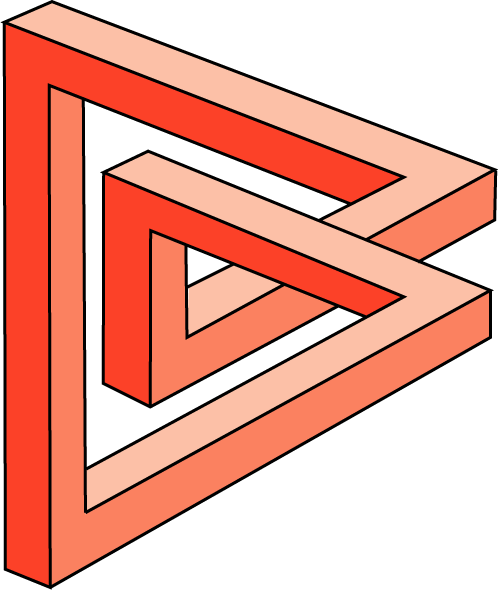